X
2
0
X
紫粉色渐变小清新
工作总结
汇报人：OfficePLUS
目录
CONTENTS
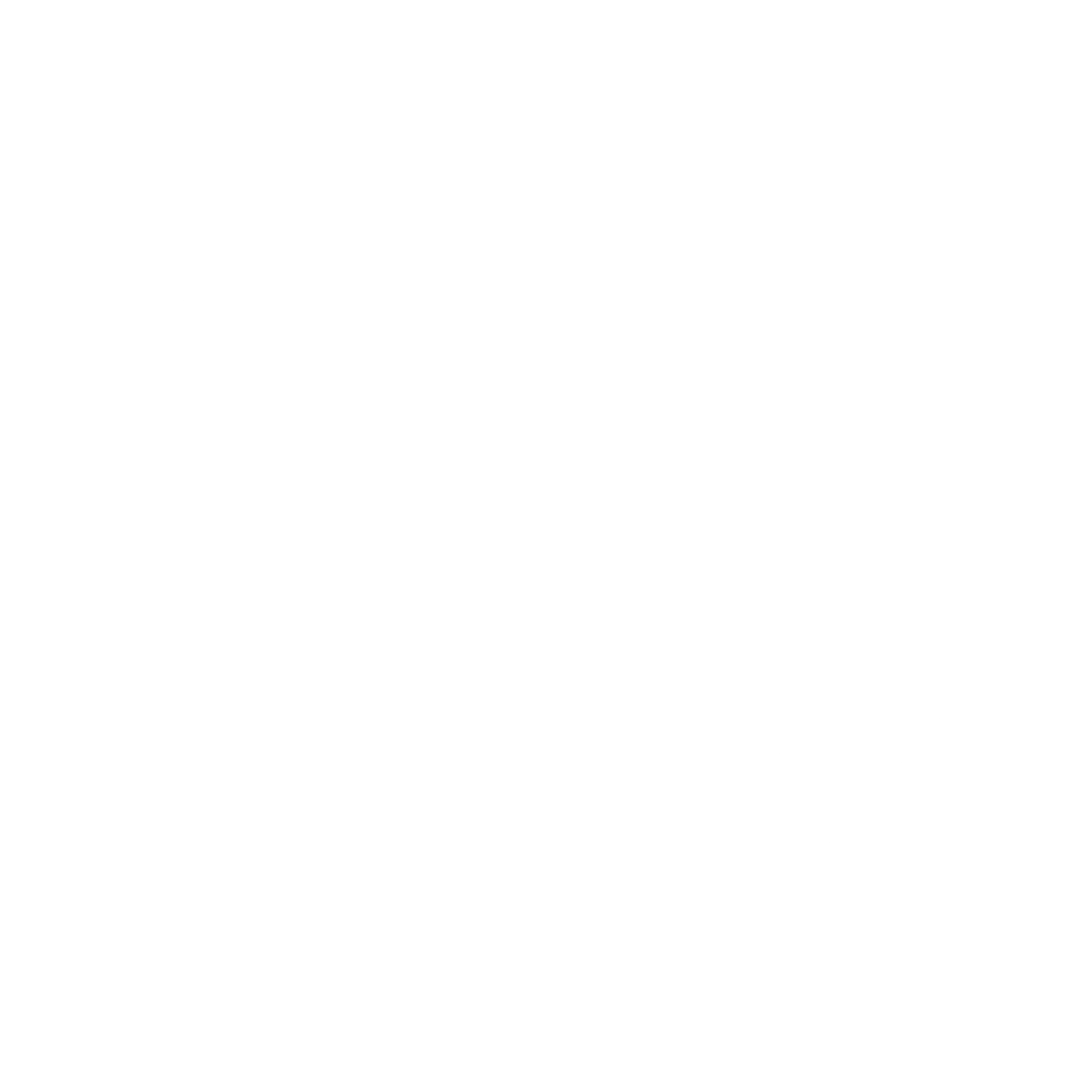 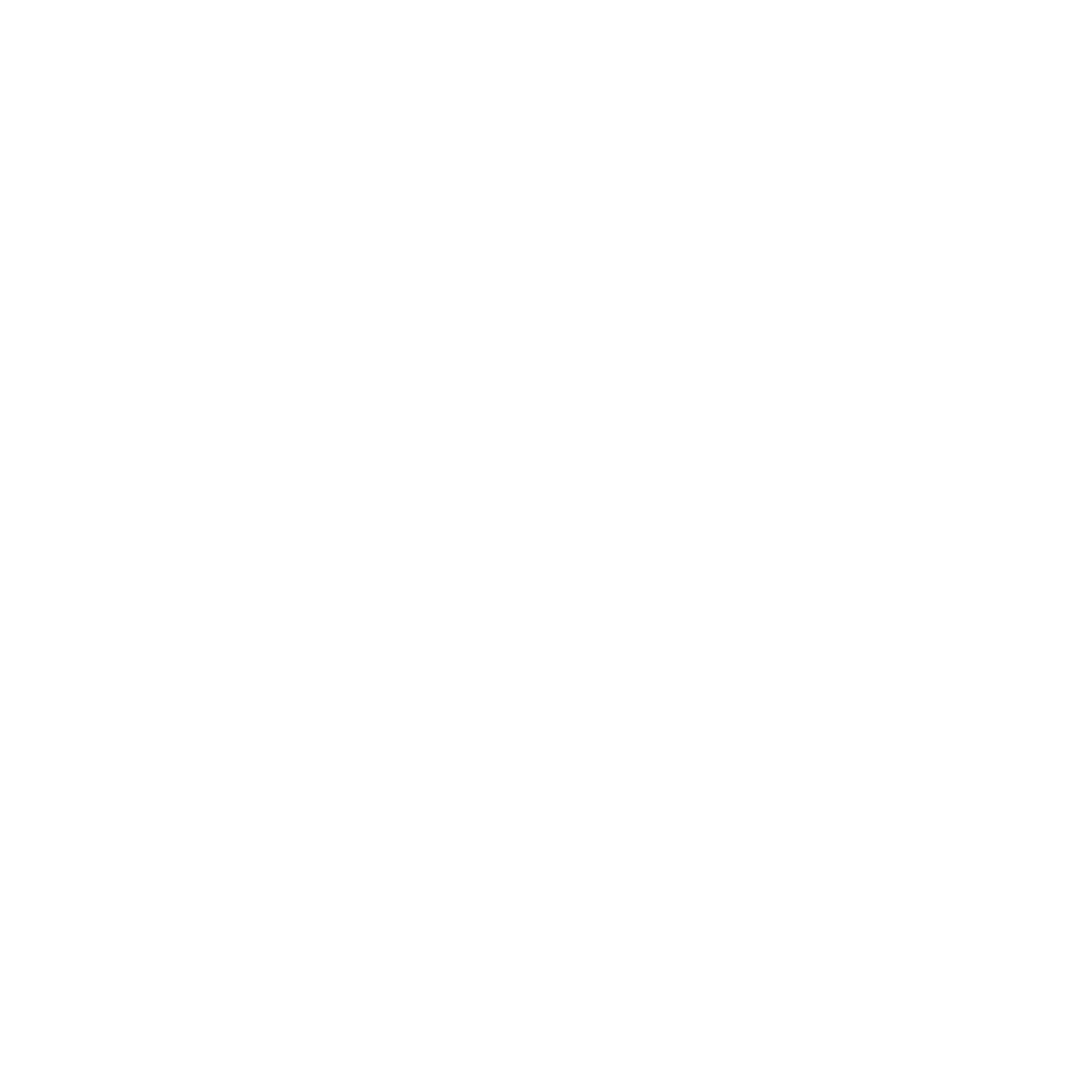 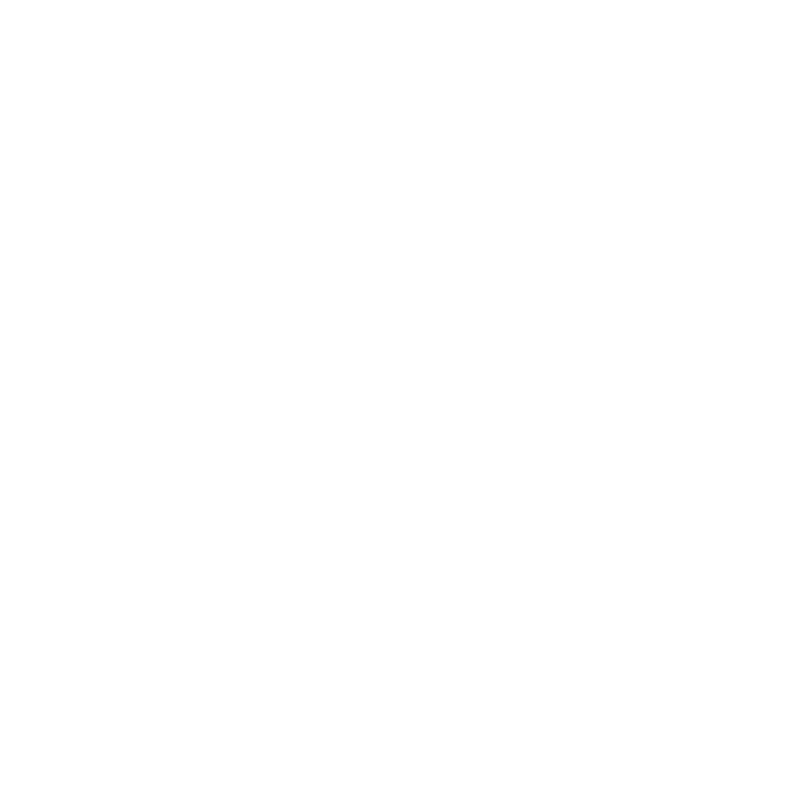 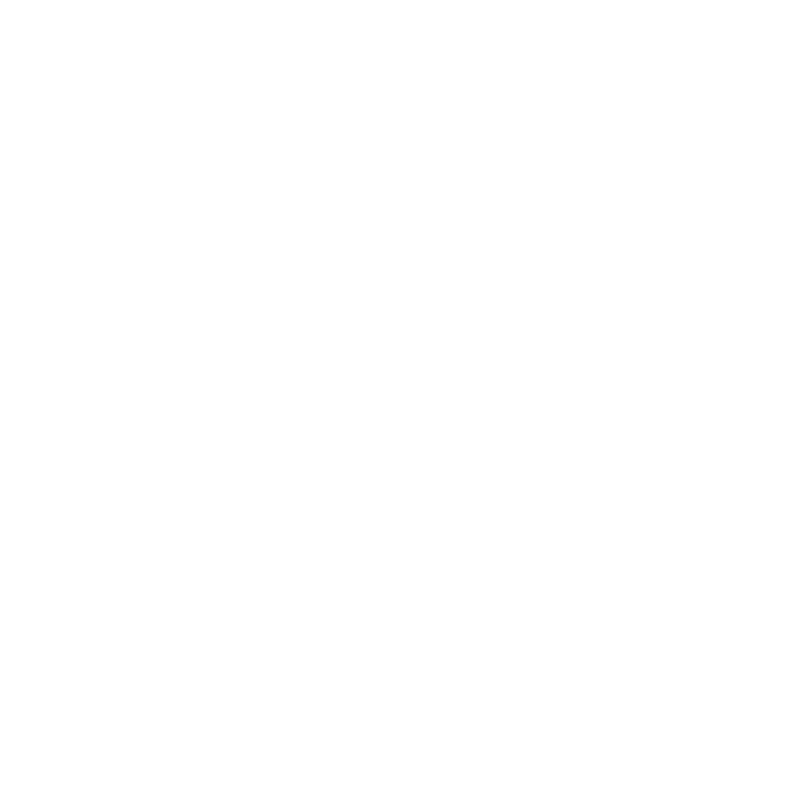 本年度工作回顾
存在的主要问题
明年工作举措
对公司意见建议
Review of work in 20xx
Main problems
Work initiatives in 20xx
Opinions and suggestions on the company
01
PART
年度工作概述
年度工作概述
28, 625,361
（单位：元）
全年销售总额
今年完成业绩28, 625,361元，同比去年业绩数据实现xx%的增长，预计目标明年完成xx%的增长率
100%
90%
87%
85%
79%
67%
73%
62%
55%
52%
48%
44%
2月
3月
4月
5月
6月
7月
8月
9月
10月
11月
12月
1月
年度工作概述
3252万元
6254万元
3134万元
B品类销售业绩
A品类销售业绩
C品类销售业绩
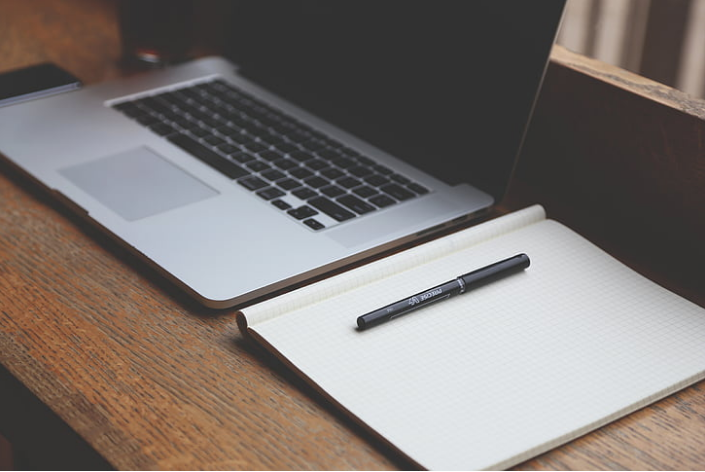 工作概述
岁月常易，华章日新，20xx年在总经理的正确领导下、部门全体同仁的共同努力下，我们收获了丰收的一年，这和大家的努力分不开，因为有了我们这个优秀的团队，大家相互帮助，通过扎扎实实的努力20xx年画上了一个完美的句号回顾过去的一年现将总结如下：
年度工作概述
补贴XX万元
补贴XX万元
补贴XX万元
补贴XX万元
科技成果转换贷款补贴款项补贴费用合计
科技成果转换贷款补贴款项补贴费用合计
科技成果转换贷款补贴款项补贴费用合计
科技成果转换贷款补贴款项补贴费用合计
重点工作
年度工作概述
2021年通服收入XXX亿元，较去年同期增幅XX%，增幅排名全市第三
市场收入增量完成XXX万元，同比增幅XX%，增幅全名全市第二
全年累计完成新入网XXX万户，期末通信客户净增1.23万,排名全市第二
净增客户份额XX%，同比增长XX1%，同比增幅38.39%，排全市第一
整体运营排名全市第二
其中5G套包客户净增15.04万，完成率92.8%
5G网络客户净增9.53万，完成率84.5%，排名全市第二
收入规模稳步增长
客户规模再创新高
个人市场持续领先
年度工作概述
接待省督导组、XX市应急据、街道安检站及市环保局、市工信局等各部门专项、全面安全生产及环保检查20余次，上报各类安全生产整改xx余次，开展XXX培训20次，确保了公司安全生产工作的顺利进行。
42%
91%
48%
73%
通服收入
市场增量
净增客户
网络客户
20XX年全年通服收入任务目标xxxx亿元，实际通服收入完成xxx亿元，完成x%
20XX年全年市场增量任务目标xxxx亿元，实际市场增量完成xxx亿元，完成x%
20XX年全年净增客户任务目标xxxx亿元，实际净增客户完成xxx亿元，完成x%
20XX年全年网络客户任务目标xxxx亿元，实际网络客户完成xxx亿元，完成x%
年度工作概述
1
A销售产品
/元
B销售产品
/元
4256
一季度
4405
二季度
4331
三季度
02
PART
存在的主要问题
存在的主要问题
强化网格支撑
深化工作协同
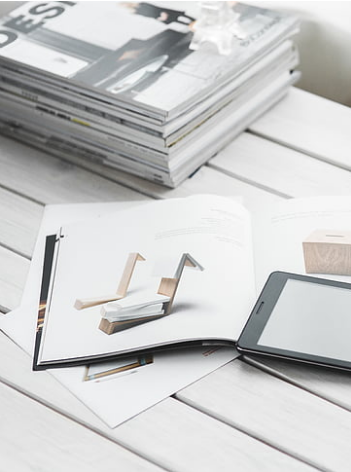 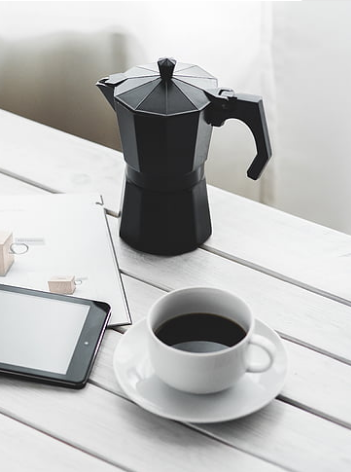 压实倒三角支撑3个清单：解决以党建引领为抓手的网格客情支撑清单XX个、以周为单位的网络问题解决清单XX个、以网格需求为导向的业务支撑清单XX个
做精正三角调度4个清单：完成以IOP为抓收的目标客户调度清单XX个、以六整为抓手的目标小区攻坚清单XX个、以驻店帮扶为抓手的目标渠道产能提升清单XX个
存在的主要问题
强化网格支撑
深化工作协同
做精正三角调度4个清单：完成以IOP为抓收的目标客户调度清单XX个、以六整为抓手的目标小区攻坚清单XX个、以驻店帮扶为抓手的目标渠道产能提升清单XX个、以数据支撑为抓手的网格指标经营清单XX个；
压实倒三角支撑3个清单：解决以党建引领为抓手的网格客情支撑清单XX个、以周为单位的网络问题解决清单XX个、以网格需求为导向的业务支撑清单XX个；压实责任、落实考核、一把手督办解决！
03
PART
明年工作举措
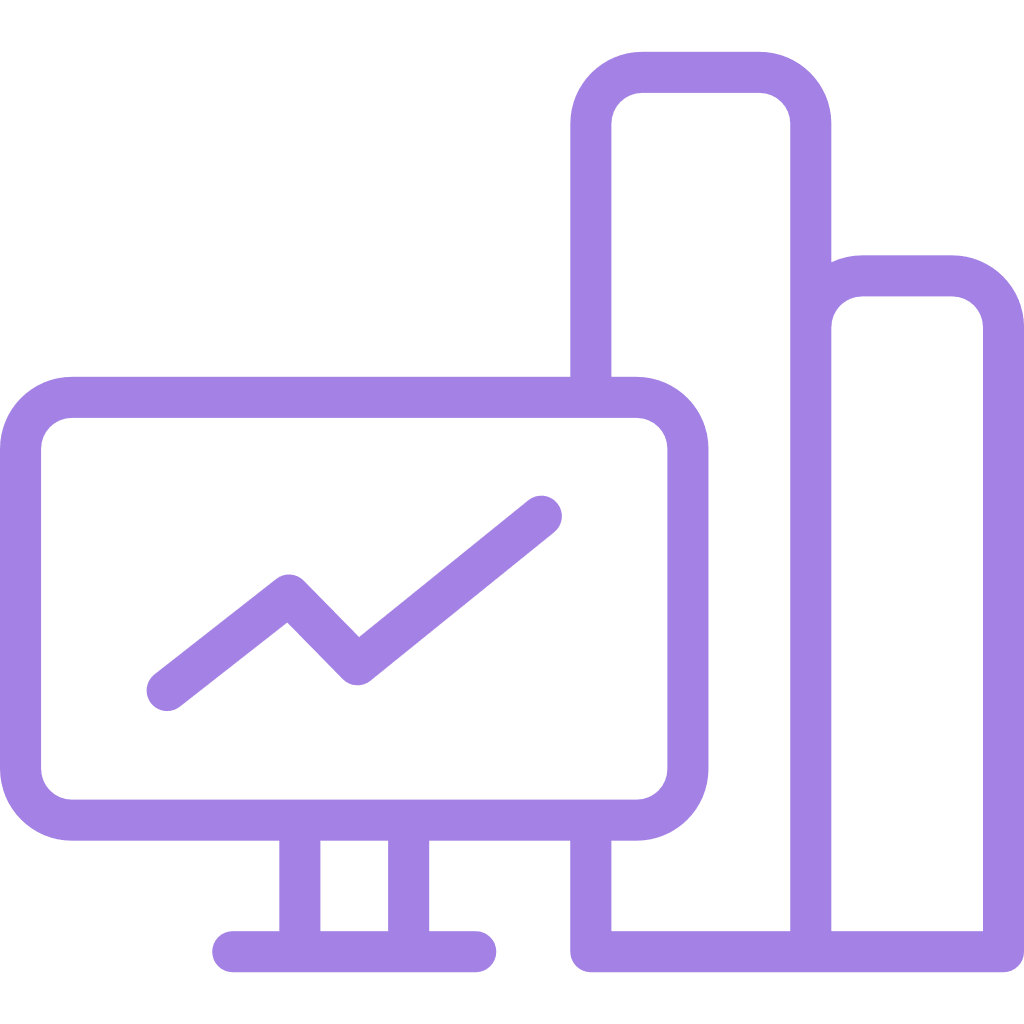 明年工作举措
举措1
3M计划
18+2中长期计划
举措4
异常问题订单处理
梳理及编制货、物流跟踪
举措5
确保需求产品可以正常排产
推动生产过程中出异常
举措2
成品长期库存
资材长期库存
举措3
事业计划
龙腾计划
举措6
内部周别销售业绩汇总
内部生产及业绩
明年工作举措
补贴XX万元
补贴XX万元
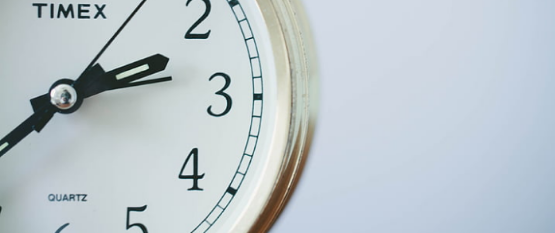 重点工作
2022年围绕收入发展目标，坚持基于完美家庭的融合运营，坚持目标引领，补齐业务短板，积淀持续前进的动能。
科技成果转换贷款补贴款项补贴费用合计
科技成果转换贷款补贴款项补贴费用合计
3255元
3255元
明年工作举措
指标持续领先
指标持续领先
指标持续领先
截至目前新签xxxx户，发展云网套餐200笔，新签专线23条。保持网格每月政企指标的持续领先
网格荣获2021年一季度全省政企指标竞赛奖励一等奖、2021年一季度全省两节业务发展劳动竞赛优秀网格、2021年二季度五一促销竞赛优秀网格
分公司 8个网格收入规模和客户规模100%实现正增长；自7月绩效改革以来，网格总监月度KPI得分连续3个月全市第一
明年工作举措
不断提高自身业务能力水平提高个人素质。制定计划坚持学习不断提高自我，培养自己敢于担当，责任勇于直面，矛盾善于解决的能力。
保持与各部门紧密沟通。通过半年多的磨合现在已经可以流畅的跟各部门协同工作，日后将加强部门与部门之间的沟通，提高沟通工作的效率和工作质量，继续以谦虚的态度向各部门学习沟通，做好上传下达，更好的协调公司事务。
1
2
3
积极主动配合公司回款业务，就一年来物资部积累的经验全力以赴配合协调，做好纽带作用
加强与街道乡镇的合作，从解决就业为出发点协助招募
解决合作队伍家人就业问题，铁通装维师傅、渠道代理商介绍亲朋好友
04
PART
对公司意见建议
对公司意见建议
业务部门
运营部门
收集、汇总客户需求
牵头进行项目评估
整合各部门意见，协商确认最终需求
全程介入需求分析，参与项目评估
配合业务部门做好业务开发计划
进行运营资源的规划和项目运营
采购部
核算部
参与项目评估
负责社会资源的采购、资质审核
牵头组织项目所需资源的立项审核
参与项目评估
负责项目的预算、总体收益测算结算流程及方案的编制
对公司意见建议
制度流程
优化
项目风险
管控
人才梯队
搭建
品牌打造
升级
业务部门
运营部门
采购部
核算部
汇总客户需求
牵头进行项目评估
整合各部门意见，协商确认最终需求计划编制
全程介入需求分析，参与项目评估
配合业务部门进行运营资源的规划和项目运营计划编制
参与项目评估
负责社会资源的采购、资质审核
牵头组织项目所需资源的立项
参与项目评估
负责项目的预算、总体收益测算、结算流程及方案的编制计划编制
对公司意见建议
业务部门
运营部门
采购部
核算部
收集、汇总客户需求
牵头进行项目评估
整合各部门意见，协商确认最终需求计划编制
全程介入需求分析，参与项目评估
配合业务部门做好业务开发计划
进行运营资源的规划和项目运营计划编制
参与项目评估
负责社会资源的采购、资质审核
牵头组织项目所需资源的立项审核计划编制
参与项目评估
负责项目的预算、总体收益测算、结算流程及方案的编制计划编制
X
2
0
X
感谢观看
汇报人：OfficePLUS
OfficePLUS.cn
标注
字体使用


行距

素材

声明



作者
中文 微软雅黑
英文 Arail

标题 1.0
正文 1.5
Hippopx.com

本网站所提供的任何信息内容（包括但不限于 PPT 模板、Word 文档、Excel 图表、图片素材等）均受《中华人民共和国著作权法》、《信息网络传播权保护条例》及其他适用的法律法规的保护，未经权利人书面明确授权，信息内容的任何部分(包括图片或图表)不得被全部或部分的复制、传播、销售，否则将承担法律责任。

沐雨橙风